Районное методическое объединение учителей математики




03.11.2020г.
Тема :      «Формирование   педагогических  навыков развития у обучающихся  математической грамотности    в условиях   реализации ФГОС  ООО и СОО»
Направления работы на 2020-2021 учебный год:
Информационная деятельность.
Деятельность по развитию профессионального роста педагогов.
Экспертная и аналитическая деятельность.
Цель  работы:
Развитие  профессиональных  компетенций  учителей математики для формирования и оценивания математической  грамотности обучающихся       в условиях   реализации ФГОС  ООО и  СОО»
Результаты сдачи ЕГЭ по математике (профиль) за 3 года
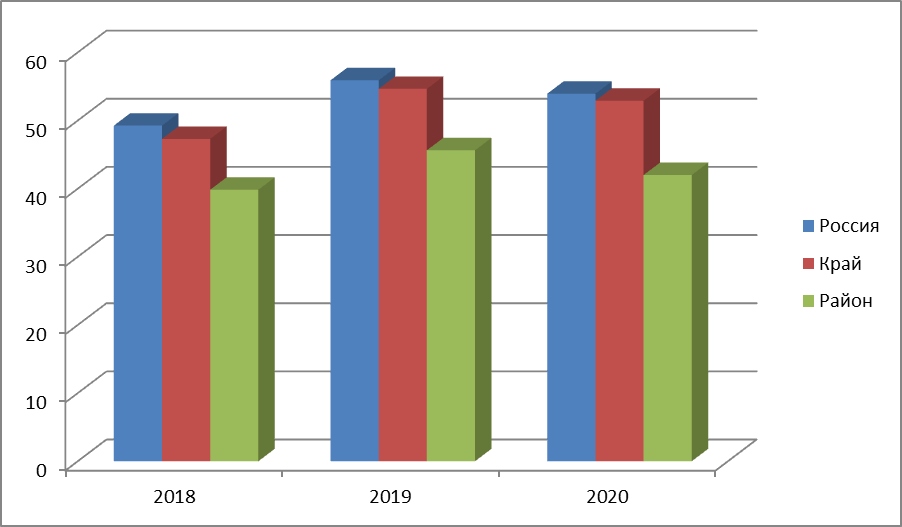 Количество участников ЕГЭ по предмету математика (профиль)
Самые высокие баллы:
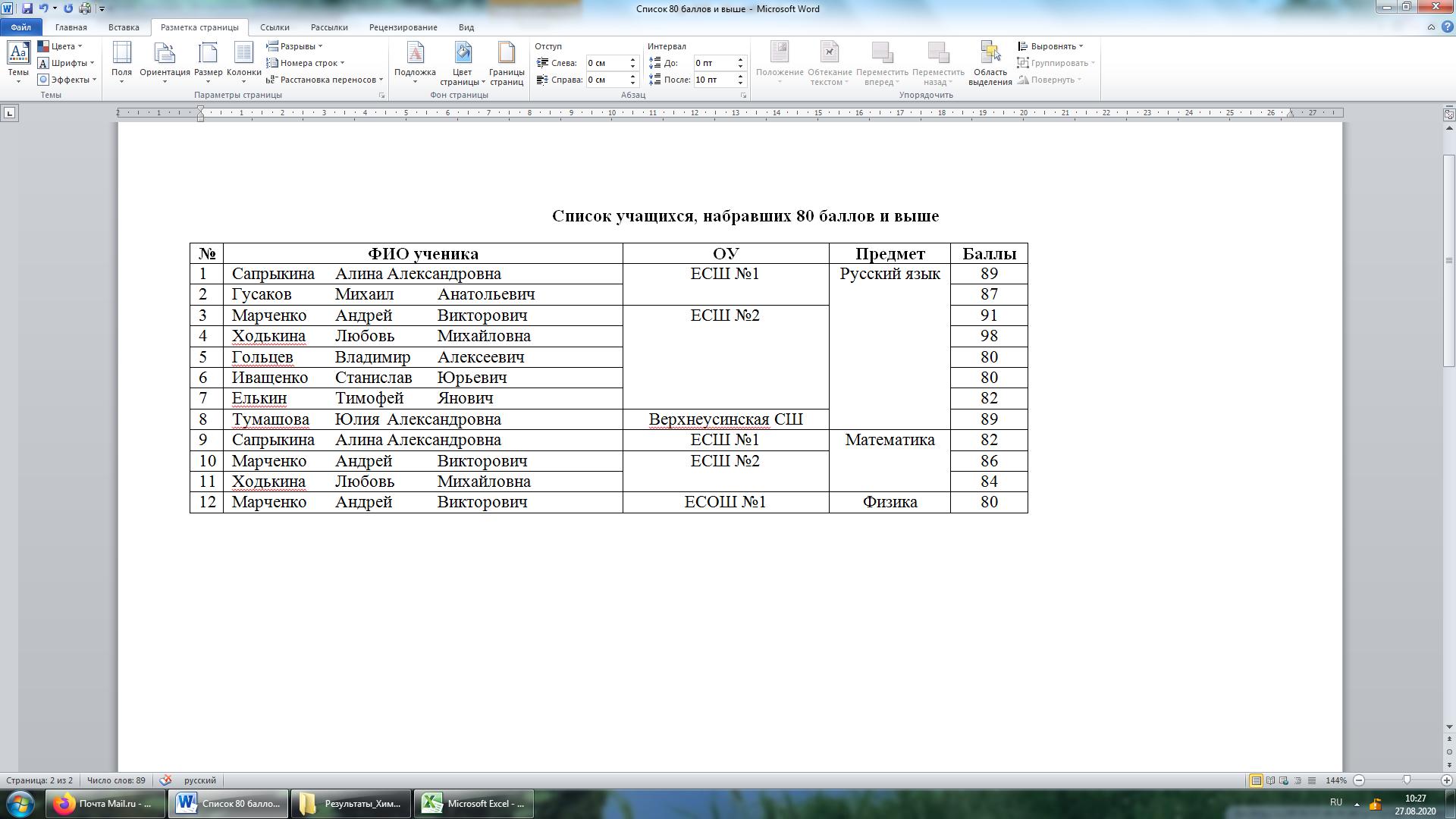 Развитие когнитивной гибкости на уроках математики
Эффективны методические приемы:
проблемные, творческие задания;
метод проектов и эвристического исследования
задания, связанные с жизнью
мнемотехника;
морфологический анализ;
Решение заданий PISA
Планируемые меры методической поддержки изучения учебных предметов в 2020-2021 уч.г. на региональном уровне
Трансляция эффективных педагогических практик ОО с наиболее высокими результатами ЕГЭ 2020 г.
VI Красноярский Педагогический марафон «Формирование функциональной грамотности: что необходимо и можно сделать в ближайшей перспективе»
03 ноября в 15.00 состоится вебинар по теме «Подходы к формированию математической грамотности».
На вебинаре будут рассмотрены особенности работы с заданиями, направленными на формирование математической грамотности: 
- что такое математическая грамотность и каковы этапы решения проблем посредством использования математики;- в чем отличие заданий, направленных на формирование математической грамотности, от традиционных текстовых задач по математике; 
- некоторые практические подходы включения заданий, направленных на формирование математической грамотности в учебное занятие;
-ресурсы, которые можно использовать в своей работе;
- пути решения преемственности данного вопроса.
Зарегистрироваться на вебинар можно по ссылке: https://events.webinar.ru/526131/6735923
Расписание ГИА на 2021 год
31 мая  — ЕГЭ по математике базового уровня, ‎ЕГЭ по математике профильного уровня;
8 июня  — ОГЭ по математике.